Chapter 2 C++ Fundamentals
3rd Edition
Computing Fundamentals with C++
Rick Mercer
Franklin, Beedle & Associates
Goals
Reuse existing code in your programs with  #include
Obtain input data from the user and display information to the user with cin and cout
Evaluate and create arithmetic expressions
Use operations on objects 
Get input, show output
The C++ Programming Language
A C++ program is a sequence of characters created with a text editor and stored as a file.
this is the source code
The file type is usually .cpp
CourseGrade.cpp
General Forms
General forms provide information to create syntactically correct programs 
Anything in yellow boldface must be written exactly as shown (cout << for example) 
Anything in italic represents something that must be supplied by the user 
The italicized portions are defined elsewhere
General Form for a program
// Comment 
#include-directive(s)
using namespace std;
int main() {
    object-initializations
    statement(s) 
  return 0;
}
Example C++ program
// This C++ program gets a number from the
// user and displays that value squared

#include <iostream>  // for cout cin endl
using namespace std;
int main() {
  double x;

  cout << "Enter a number: ";
  cin >> x;
  cout << "x squared: " << (x * x) << endl;

  return 0;
}
The compiler
The compiler 
reads source code in a character by character fashion
reports errors whenever possible
reports warnings to help avoid errors
conceptually replaces #includes with the source code of the #included file
#include directives
General form: #include-directive
#include <include-file>
		-or-
#include "include-file"
< > causes a search of the system folder(s)
these files should be found automatically.
The form with " " first searches the working folder before searching the system folder(s)
the " " indicates a new file from your working folder.
Pieces of a C++ Program
A token is the smallest recognizable unit in a programming language. 
C++ has four types of tokens:
special symbols
keywords
identifiers
constants
Tokens
Each color represents a different type of token    
  special symbol   identifier    reserved-identifier 
  literal         comment

   // Comment: This is a complete C++ program
   #include <iostream>
   using namespace std;

   int main() {
     cout << "Hello World!";
     return 0;
   }
Special Symbols
One or two character sequences (no spaces). 

	// <  >  (  )  {   <<   ;   }  !=

Some special symbols mean different things in different contexts.
Identifiers
There are some standard (always available with the C++ compiler) identifiers:  
    endl sqrt string width std
The programmer can make up new identifiers 
   test1  x1  aNumber   MAXIMUM  A_1
Identifiers
Identifiers have from 1 to 32 characters: 
   'a'..'z'   'A'..'Z'   '0'..'9'   '_'
Identifiers should start with a letter: a1 is legal, 1a is not (can also start with underscore _
C++ is case sensitive.  A and a are different.
Which of these are valid identifiers?
   a) abc	    e) ABC		    i) a_1  
   b) m/h	    f) 25or6to4	    j) student Number
   c) main     g) 1_time       k) string
   d) double   h) first name   l) ______
Reserved Identifiers
Word like tokens with a pre-defined meaning that can't be changed (reserved-identifiers)
   double  int 
Some of the keywords in the text :
   bool    class   for    operator   typedef  
   case    do      if     return     void
   char    else    long   switch     while
Literals
floating-point literals
	 1.234  -12.5   0.0  0.  .0  1e10   0.1e-5
string literals
	 "character between double quotes"	
integer literals
  	 -1   0   1   -32768   +32767	
character literals
  	 'A'   'b'    '\n'    '1'
Comments
Provide internal documentation
Helps us understand program that we must read--including our own
Can be used as pseudo code within a program and later changed into C++ or left as is to provide documentation 
    
  // on one line or

  /*
    between slash star and star slash
  */
Common Operations on Objects
Common Operations for many classes of objects include these four
Declaration       Construct an object
Initialization	    Initialize the state of an object
Assignment	    Modify the state of an object
Input		    Modify the state of an object
Output	    Inspect the state of an object
Declare and Initialize Variables
No initial state (values): 
         type identifier;
     double aNumber; // garbage value

         type  identifier ,   identifier  ,  … , identifier ;   
    int a, b, c;    // all have garbage values
Supply initial state (values):
        type identifier  =  initial-state; 
     double aNumber = 0.0;
     string name = "Chris Plumber"; 

        type identifier  = identifier ( initial-state ); 
     string address("1040 E 4th");
Output with cout
Programs must communicate with users
This can be done with keyboard input statements and screen output statements
A C++ statement is composed of several components properly grouped together to perform some operation.
The next slide has the first statement used to display constants and object state to the screen
The cout statement
The general form of a cout statement: 
    cout << expression-1 << expression-2 << expression-n ; 
Example 

   cout << "Grade: " << courseGrade << endl;
What happens with cout?
When a cout statement is encountered, the expressions are displayed on the screen in a manner appropriate to the expression
When encountered in a cout statement, endl generates a new line on the console
To properly use cout and endl your program must have this code at the top of the file: 
   #include <iostream>
   using namespace std;
What is the output?
#include <iostream>  // for cout and endl
using namespace std; // so we don’t need std::

int main() {
  double aDouble = 1.1;
  string name = "Carpenter";

  cout << (3 * 2.5) << (2 * 3) << endl;
  cout << 2 * aDouble;
  cout << name;

  return 0;    Output?
}
Assignment
Certain objects have undefined state
   double dunno, do_you;
   cout << dunno << endl;  // Output? ______
The programmer can set the state of objects with assignment operations of this form:
	 object-name = expression ;
Examples:
   dunno = 1.23;
   do_you = dunno - 0.23;
Memory before and after
Object 		Old 	Modified 
		Name		State	State
		dunno		?	1.23
		do_you	?	1.0

The expression must be a value that the object can store (assignment compatible)
	
   dunno = "Ohhh no, you can't do that"; // <- Error
   string str;  
   str = 1.23;  // <- Error also
Assignment Statement
Write the values for bill and name
  
   double bill;
   string name;
   
   bill = 10.00;
   bill = bill + (0.06 * bill);  
   name = "Bee Bop"; 
   name = "Hip Hop";
   // bill is  ___________?

   // name is now ________?
Input with cin
General forms :
	cin  >>  object-1  ;     
		 -or-
	cin  >> object-1  >>  object-2  >>  object-n ;  
Example:  cin >> test1; 
When a cin statement is encountered
the program pauses for user input
the characters typed by the user are processed
the object's state is changed to the value of the input
Input is Separated by Whitespaceblanks, tabs, newlines
#include <iostream>  // for cout, cin, endl
#include <string>    // for class string
using namespace std; // avoid writing std::

int main() {
  string name;
  cout << "Enter your name: ";
  cin >> name;
  cout << "Hello " << name;
  return 0;
}

Dialogue when the user enters Dakota Butler
    Note: WindowMaker is still waiting for a non-existent future cin 
Enter your name: Dakota Butler
Hello Dakota
Arithmetic Expressions
Arithmetic expressions consist of operators
    + - / * % 
  and operands like  40 payRate hours
Example expression used in an assignment:
          grossPay = payRate * hours;
Example expression:
    (40 * payRate) + 1.5 * payRate * (hours - 40)
The previous expression has how many 
  operators ?___         operands ?___
Arithmetic Expressions
A recursive definition
a numeric object 	   	 x
or  a numeric constant	     	          100  or  99.5
or  expression  +  expression	 1.0 + x	
or  expression  -  expression	          2.5 - x	
or  expression  *  expression	 2 * x
or  expression  /  expression	          x / 2.0
or  ( expression  )			 (1 + 2.0)
Precedence of Arithmetic Operators
Expressions with more than one operator require some sort of precedence rules:
    *  /   evaluated left to right order
    -  +   evaluated left to right order
What is 2.0 + 4.0 - 6.0 * 8.0 / 6.0 ____
Use (parentheses) for readability or to intentionally alter an expression:
   double C;
   double F = 212.0;
   C = 5.0 / 9.0 * (F - 32);  // C = _____
What is the complete dialogue with input  2.3  5.0  2.0
#include <iostream>  // for cin, cout, and endl
using namespace std;
int main() {
  // Declare Objects
  double x, y, z, average;

  // Input: Prompt for input from the user
  cout << "Enter three numbers: ";
  cin >> x >> y >> z;
  // Process:
  average = (x + y + z) / 3.0;
  // Output:
  cout << "Average: " << average << endl;

  return 0;
}
int Arithmetic
int variables are similar to double, except they can only store whole numbers (integers)   
   int anInt = 0;    
   int another = 123;	
   int noCanDo = 1.99; // <- ERROR
Division with int is also different 
performs quotient remainder whole numbers only  
   anInt = 9 / 2;	     // anInt = 4, not 4.5  
   anInt = anInt / 5;  // What is anInt now? ____      
   anInt = 5 / 2;	     // What is anInt now? ____
The integer % operation
The % operator returns the remainder
  
  int anInt = 9 % 2;  // anInt ___1___    
  anInt = 101 % 2;    // What is anInt now? ___ 
  anInt = 5 % 11;     // What is anInt now? ___  
  anInt = 361 % 60;   // What is anInt now? ___     

  int quarter;    
  quarter = 79 % 50 / 25; // What is quarter? ___ 
  quarter = 57 % 50 / 25; // What is quarter? ___
Integer division, watch out
int celcius, fahrenheit;
fahrenheit = 212; 
celcius = 5 / 9 * (fahrenheit - 32);

// What is celcius? _____
const objects
It is sometimes convenient to have objects that cannot have altered state.
    const class-name  identifier = expression;   // use this form
             -or-
    const  class-name  identifier ( expression );    
   Examples:
    const double PI = 3.1415926;
    const string ERROR_MESSAGE = "Nooooooo";
   Errors would occur on assignment:
    PI = 9.8;     
    cin >> ERROR_MESSAGE;
Mixing types
There are many numeric types
In general, if the type differ, promote the "smaller" to the "larger"
int + double will be a double
     5 + 1.23 
   5.0 + 1.23 
      6.23
Another Algorithm Pattern: Prompt then Input
The Input/Process/Output programming pattern can be used to help design many programs in the first several chapters
The Prompt then Input pattern also occurs frequently.
The user is often asked to enter data
The programmer must make sure the user is told what to enter
Prompt then Input Pattern
Examples
Instances of the Prompt then Input pattern:

   cout << "Enter your first name: ";
   cin >> firstName; 

   cout << "Enter accumulated credits: ";
   cin >> credits;
Compile, Link, and Run time
The compiler translates source code into machine code
The linker puts together several pieces of machine code to create an executable program
Errors occur at various times
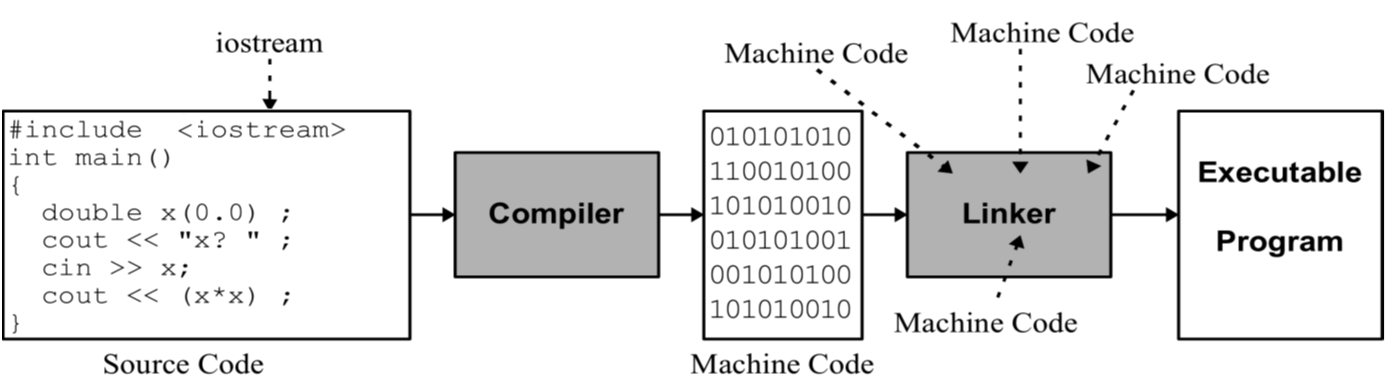 Errors and Warnings
compiletime—syntax errors that occur during compilation (missing semicolon)
warnings—code that appears risky, suggesting there may be a future error (<type>> needs space)
linktime—errors that occur when the linker cannot find what it needs (missing .o file)
runtime—errors that occur while the program is executing  (a file is not found)
intent—the program does what was typed, not what was intended (logic error produces wrong answer)
Errors Detected at Compiletime
Generated while the compiler is processing the source code
Compiler reports violations of syntax rules. 
For example, the compiler will try to inform you of the two syntax errors in this line 
	int student Number
Warnings generated by the compiler
The compiler generates warnings when it discovers something that is legal, but potentially problematic
Example
   double x, y, z;
   y = 2 * x;

warning: unused variable 'z' [-Wunused-variable]
warning: variable 'x' is uninitialized when used here [-Wuninitialized]
Linktime Errors
Errors that occur while trying to put together (link) an executable program
For example, we must always have a function named main 
Main or MAIN won't do
Runtime Errors
Errors that occur at runtime, that is, while the program is running
Examples
Invalid numeric input by the user
Dividing an integer by 0
File not found when opening it (wrong name)
Indexing a list element with the index is out of range index
Intent Errors
When the program does what you typed, not what you intended
Imagine this code
   cout << "Enter sum: ";
   cin >> n;
   cout << "  Enter n: ";
   cin >> sum;
   average = sum / n;
Whose responsibility 
     is it to find this error?
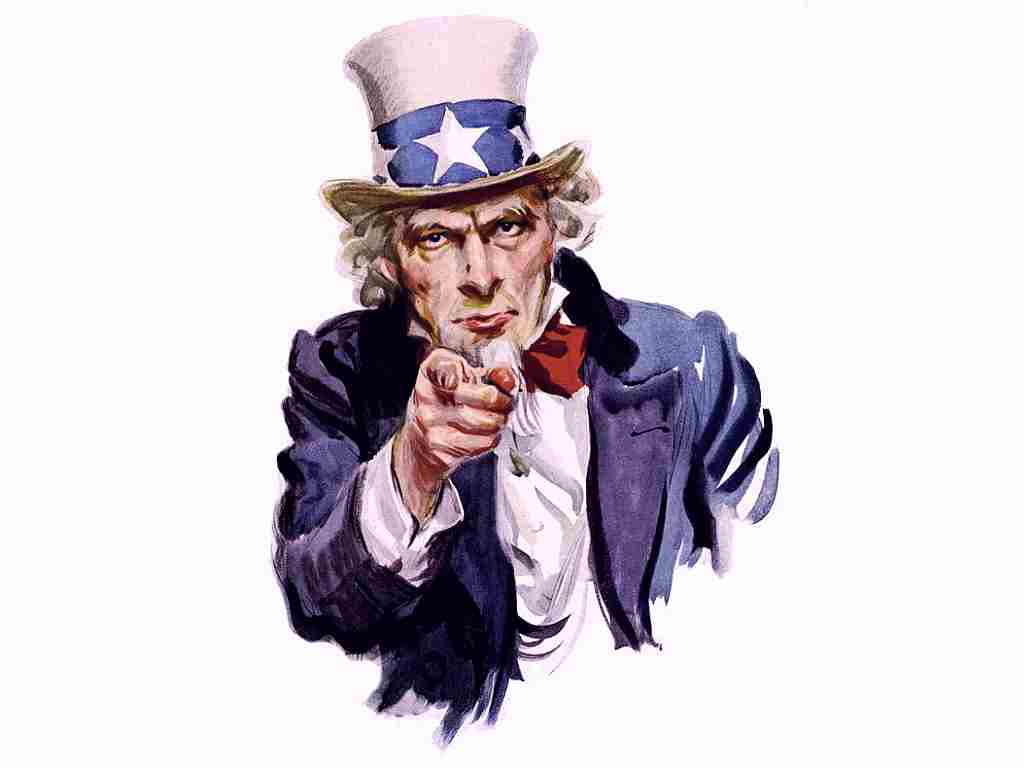 When the program doesn't work
If none of the preceding errors occur, the program may still not be right
The working program may not match the specification because either 
The programmers did not match, or understand the problem statement
The problem statement may have been incorrect
Someone may have changed the problem